“UNIVERSIDAD DE LAS Fuerzas ARMADAS - ESPE
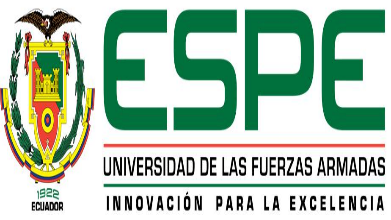 MAESTRIA EN ADMINISTRACIÓN de la construcción
“ESTUDIO DEL CONTROL DE CALIDAD Y DISEÑO DEL PROCESO DE GESTIÓN PARA PROYECTOS DE CONSTRUCCIÓN EN EL ÁREA EDUCATIVA Y MULTIFAMILIAR PARA LA CIUDAD Y PROVINCIA DE LOJA”
Autor: Ing. Juan Diego Febres E.

Director: Ing. Pablo Vázquez, Msc.
INTRODUCCIÓN
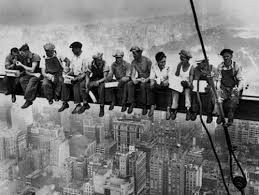 Necesidad de subsistir como industria 



Mejorar radicalmente la calidad de sus productos



Normas ISO 1946
“Cuando soplan vientos de cambio, unos buscan refugios y se ponen a salvo y otros construyen molinos y se hacen ricos”. Claus Möller, alemán experto en management y calidad. Fundador de TMI World
Empire State Building, 1930
INTRODUCCIÓN
Distribución mundial del empleo en la industria de la construcción









Año 2000: 7% del empleo mundial en la esta industria
Para 2010 el 14% de toda la actividad económica pertene al sector de la construcción
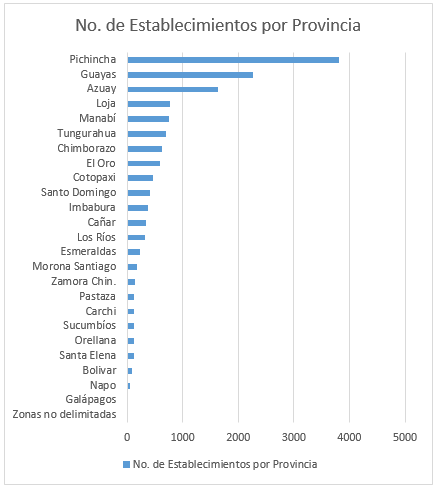 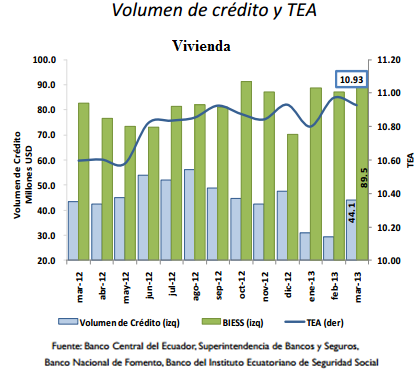 El crecimiento de PIB por industria alcanza 8,6% mas que en 2012 y aportó al PIB general 0,9% Siendo así el sector con mas aporte
Fuente: Censo Nacional Económico 2010, INEC
Análisis Proyecto de Estudio
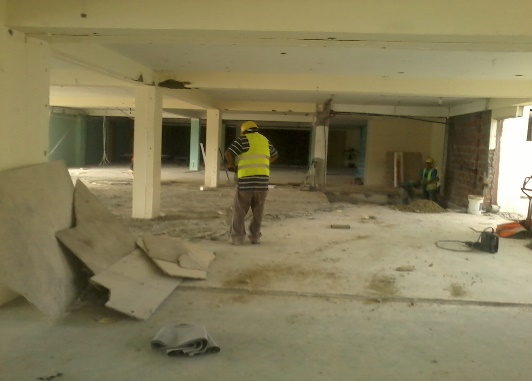 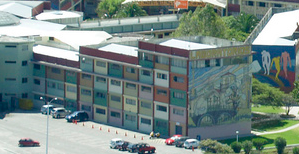 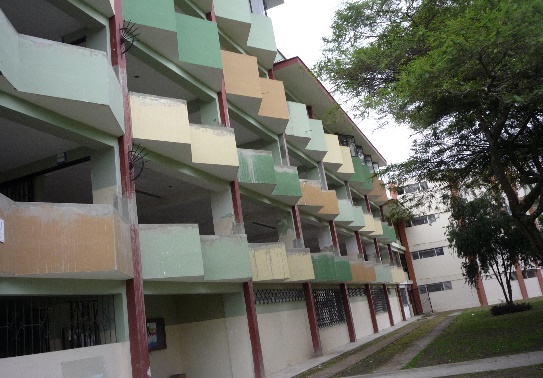 Influencia del control de calidad
Diseño de un proceso y sistema de gestión de calidad
Determinación Costos de Calidad
Comparación de datos con base histórica 2009-2014







Ahorro del 2% del presupuesto referencial
Facilitar el Cumpliemiento de lo programado respecto a lo ejecutado
Presupuesto referencial: 1´583.652,00 USD
Tiempo Programado: 18 meses
Area: 4129 m2    Ubicación: Ciudad de Loja
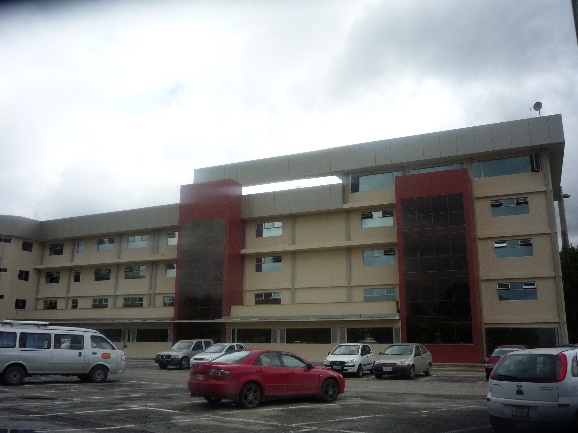 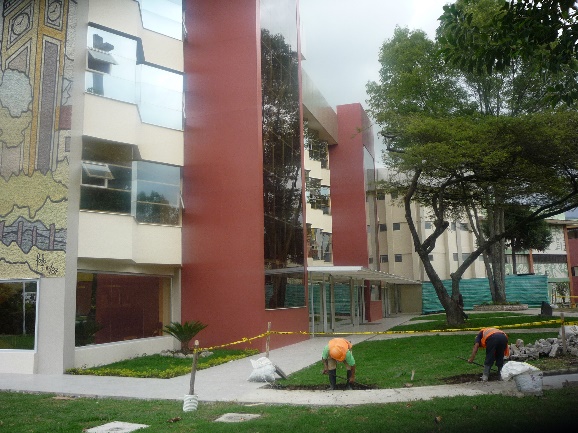 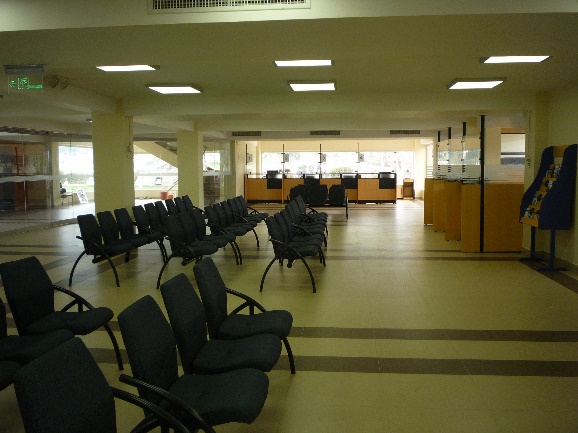 Análisis Proyecto de Estudio
Comparativo con un sistema de gestión de calidad PMBOK
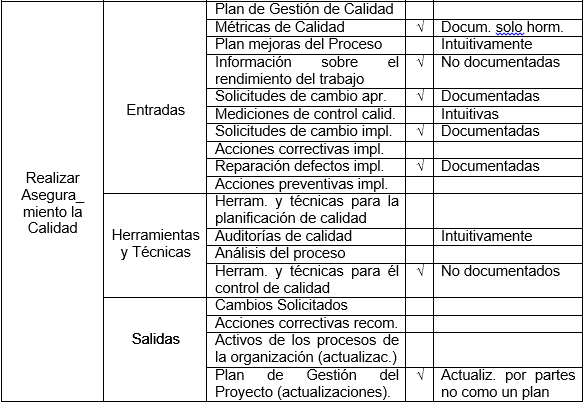 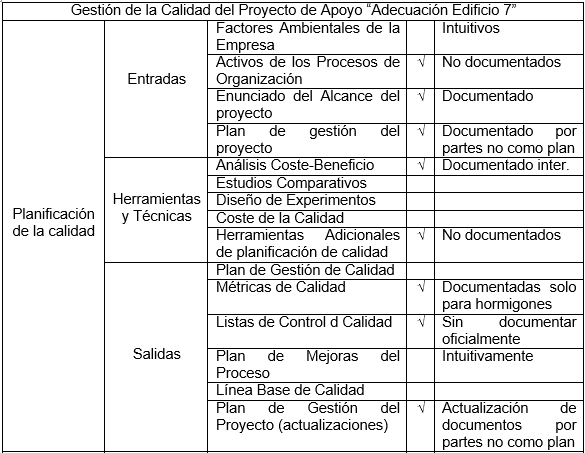 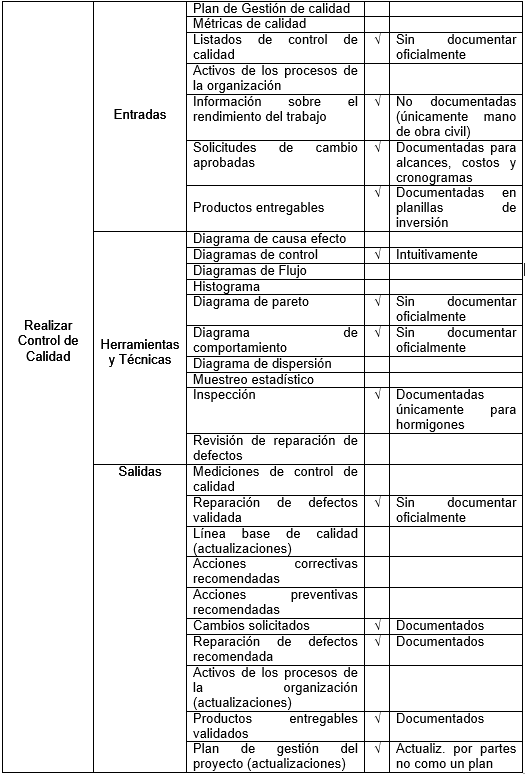 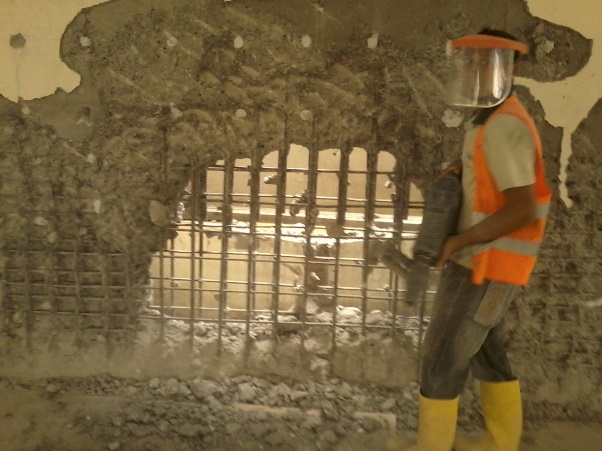 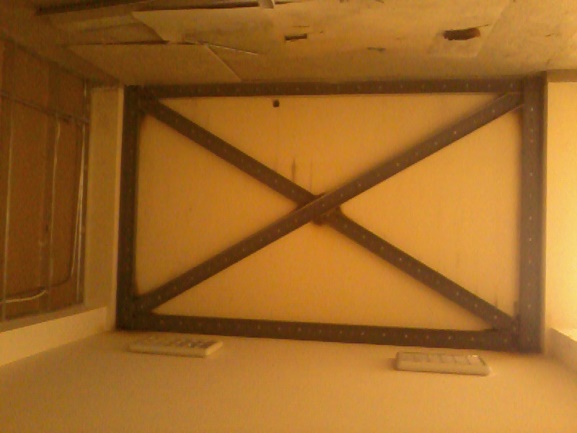 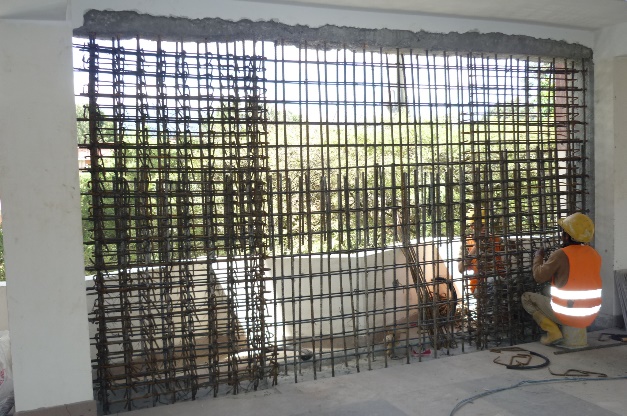 Análisis Proyecto de Estudio
Cuadro comparativo de costos y tiempo del proyecto de apoyo
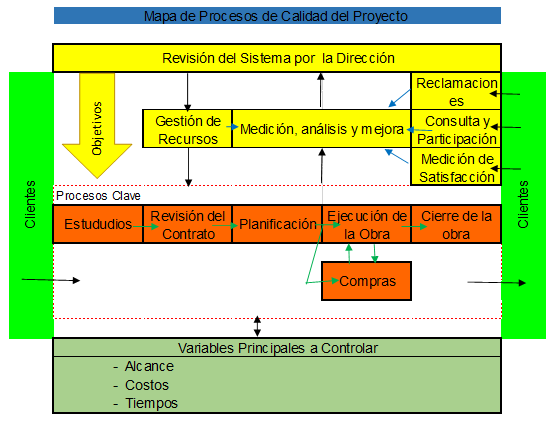 En los 5 primeros entragables hay más del 75% del total del presupuesto
La gestión de calidad es intuitiva
Análisis de Resultados del Proyecto de Estudio
Costo de Calidad = Costo de prevención + Costo de Evaluación
Costo de Calidad  = 705.00 USD + 1645.00 USD
Costo de Calidad = 2350.00 USD
Costo de no Calidad = Costo de Fallas Int. + Costo de Fallas Ext.
Costo de no Calidad =  4098.48 USD + 7611.46 USD
Costo de no Calidad = 11709.94 USD (producto de 7 fallas int. y 9 				      ext.)
Costo Total de Calidad = Costo de Calidad + Costo de no           			  Calidad
Costo Total de Calidad = 2350.00 USD + 11709.94 USD
Costo Total de Calidad = 14059.94 USD
Análisis de Resultados del Proyecto de Estudio
Cuadro de costos generales del proyecto de estudio
Cuadro de tiempos generales del proyecto de estudio
Cuadro de alcance del proyecto de estudio
Análisis de Resultados del Proyecto de Estudio
Presupuesto referencial: 1´583.652,00 USD
Tiempo Programado: 18 meses
Análisis de Resultados del Proyecto de Estudio
Del costo total de calidad, 22.30 % son costos de calidad, mientras que 77.70% son de no calidad, y juntos representa un 3,85% del monto real de ejecución.
Propuesta de Sistema de Getión de Calidad
Propuesta de Sistema de Getión de Calidad
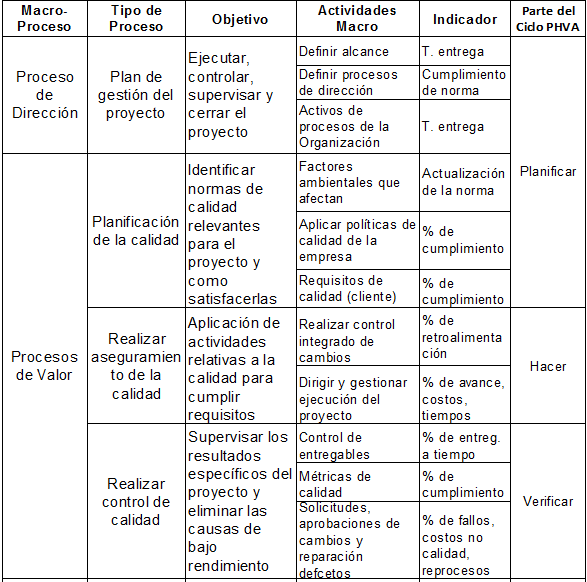 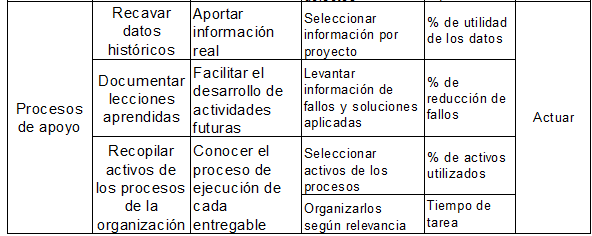 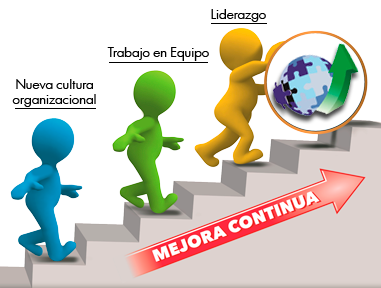 Propuesta de Sistema de Getión de Calidad
Funcionamiento de los procesos de valor de la propuesta
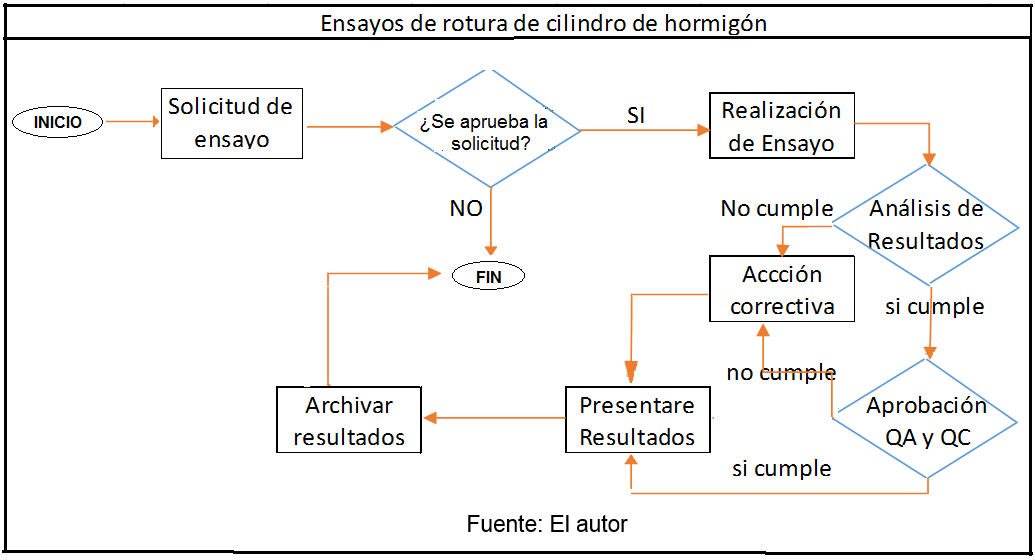 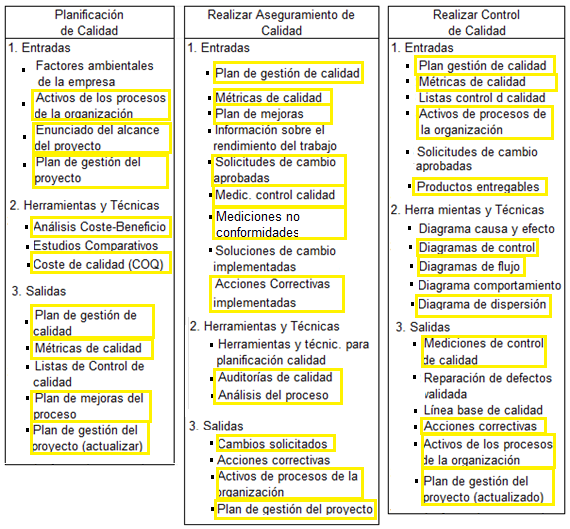 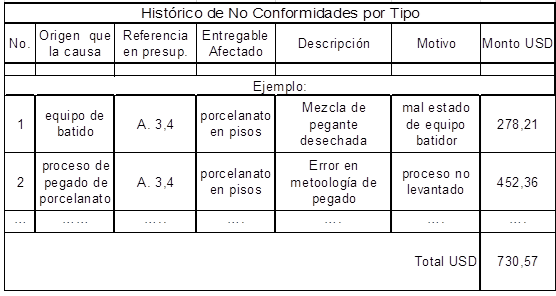 Conclusiones
Objetivos Generales 
Influencia de los sistemas de gestión de calidad sobre los proyectos de construcción

Objetivos Específicos
Los costos de no calidad de un proyecto de construcción pueden ser determinantes
Las no conformidades siempre conllevan costos y por ende deben ser medidas y registradas (busca de la mejora continua)
Variables críticas a controlar: Costo, tiempo y alcance (presupuesto, cronograma, fallos)
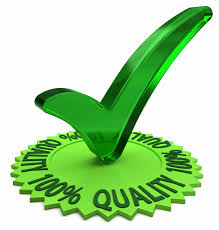 Conclusiones
Cuadro de relación entre proyectos y sus costos
Objetivos específicos:
Los sistema de gestión de calidad parciales e intuitivos no garantizan uniformidad en los resultados
Los sistemas de gestión de calidad completos o totales garantizan resultados balanceados y esperados; con miras en la mejora continua.
Hipótesis
La reducción del 67% de las no conformidades hubiese bastado para generar un ahorro de 2% del presupuesto general del proyecto
Facilitar el cumplimiento de lo programado vs lo ejecutado es un trabajo que se realiza a través del sistema de gestión de calidad
Recomendaciones
El control de calidad no debe ser realizado únicamente al terminar el entregable si no durante el proceso de su ejecución y al mismo proceso.
Los sistemas de gestión de calidad trabajan mejor en conjunto a un sistema de gestión global del proyecto.
La difusión de la información acerca del funcionamiento del sistema de gestión de calidad es fundamental entre todos los actores del proyecto, al igual que la retroalimentación.
Los costos de mantener un sistema de gestión de calidad se amortizan fácilmente con los beneficios obtenidos de su aplicación.
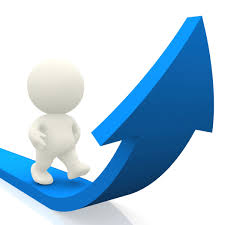 GRACIAS